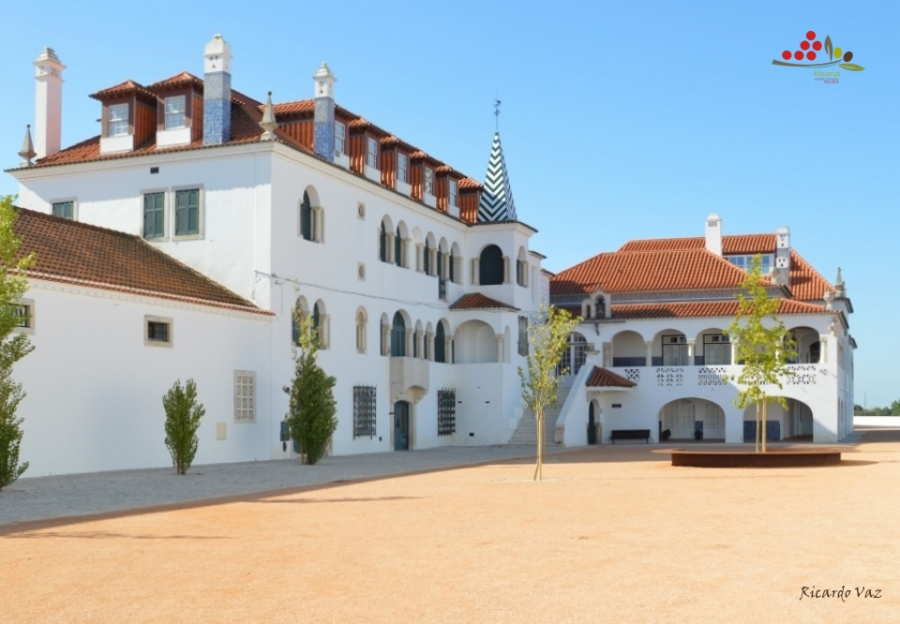 Alpiarça
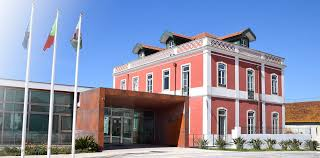 Voy a referirme al pueblo de Alpiarça que es en el distrito de Santarém.
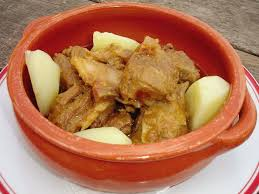 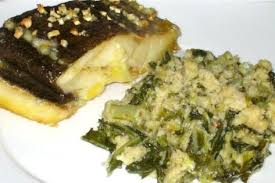 Este pueblo es muy conocido por la Gastronomía y los Dulces de la región.
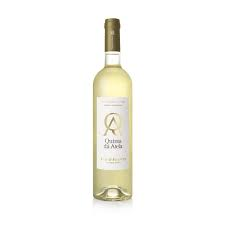 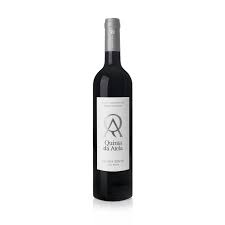 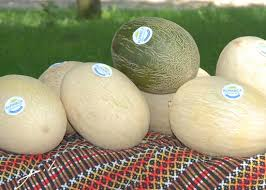 Alpiarça también es muy conocida por su vino y por su maravilloso melón.
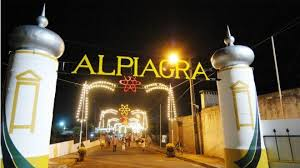 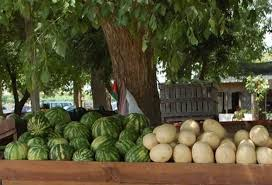 Nuestra feria más tradicional es la Feria de Alpiagra y la Feria del Melón. Son las más conocidas por su agricultura y gastronomía.
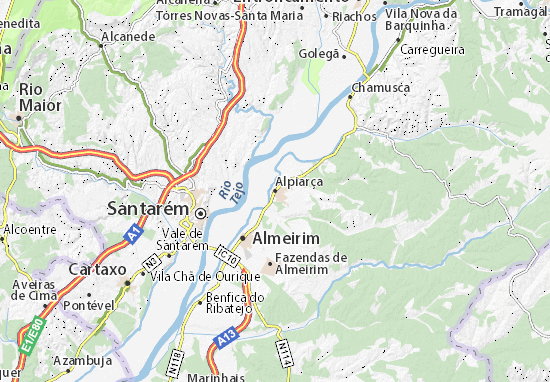 Esta región está muy bien ubicada en el centro del país. Es un pueblo tranquilo con gente muy educada.
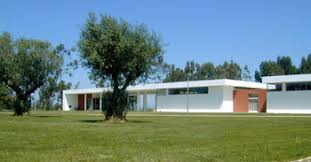 ¡Te invito a venir a visitarnos!  
¡Te esperamos!
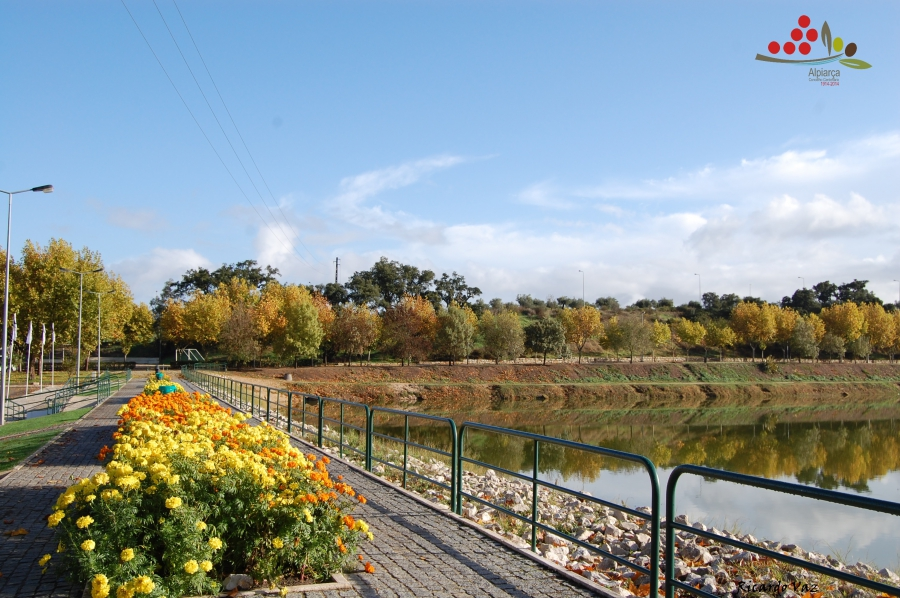 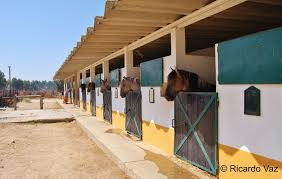